grammaire
G4
La forme des phrases
affirmative et négative
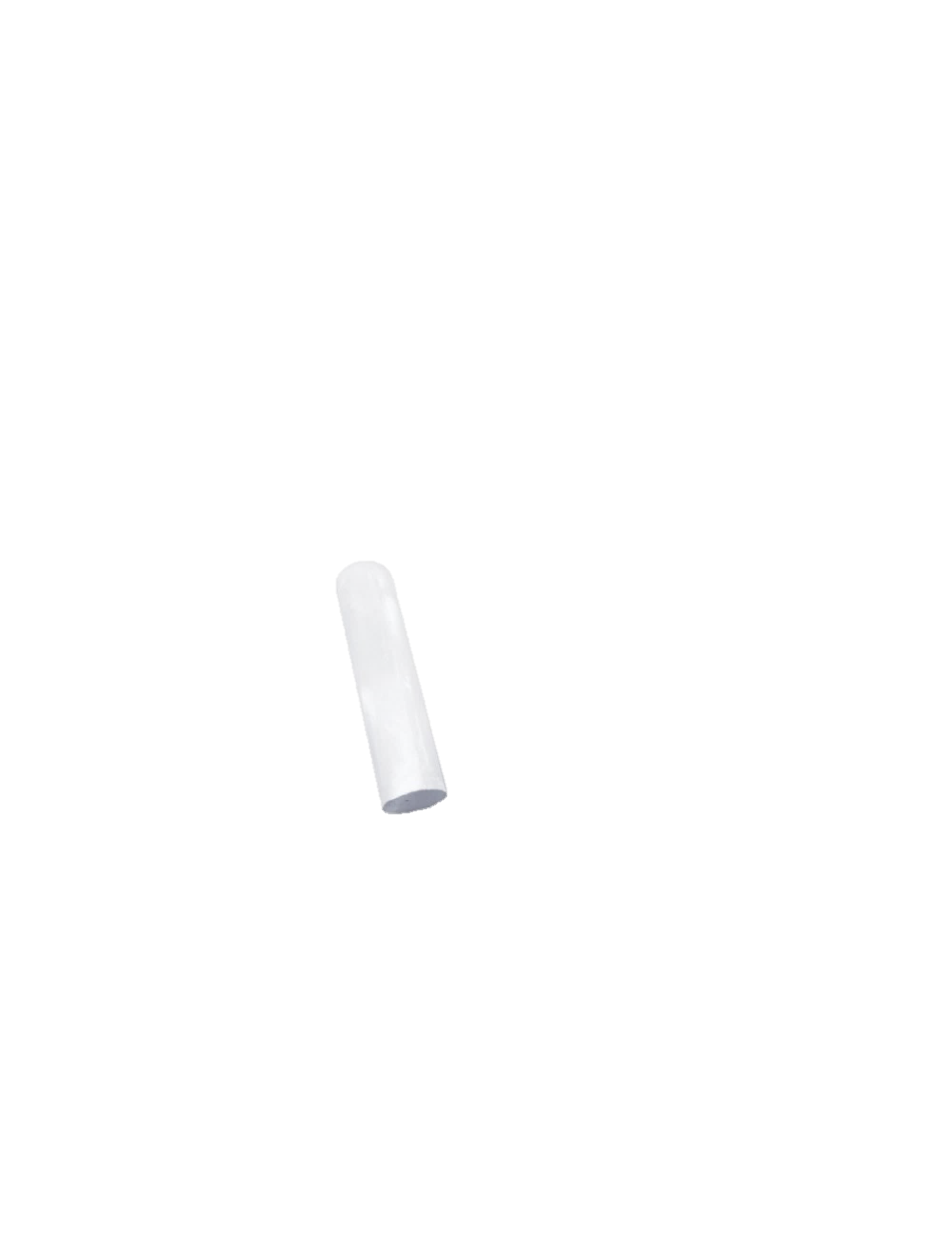 Aujourd’hui, nous allons travailler en grammaire. Nous allons apprendre  à reconnaître si une phrase est affirmative ou négative et  comment passer de la forme affirmative à la forme négative.
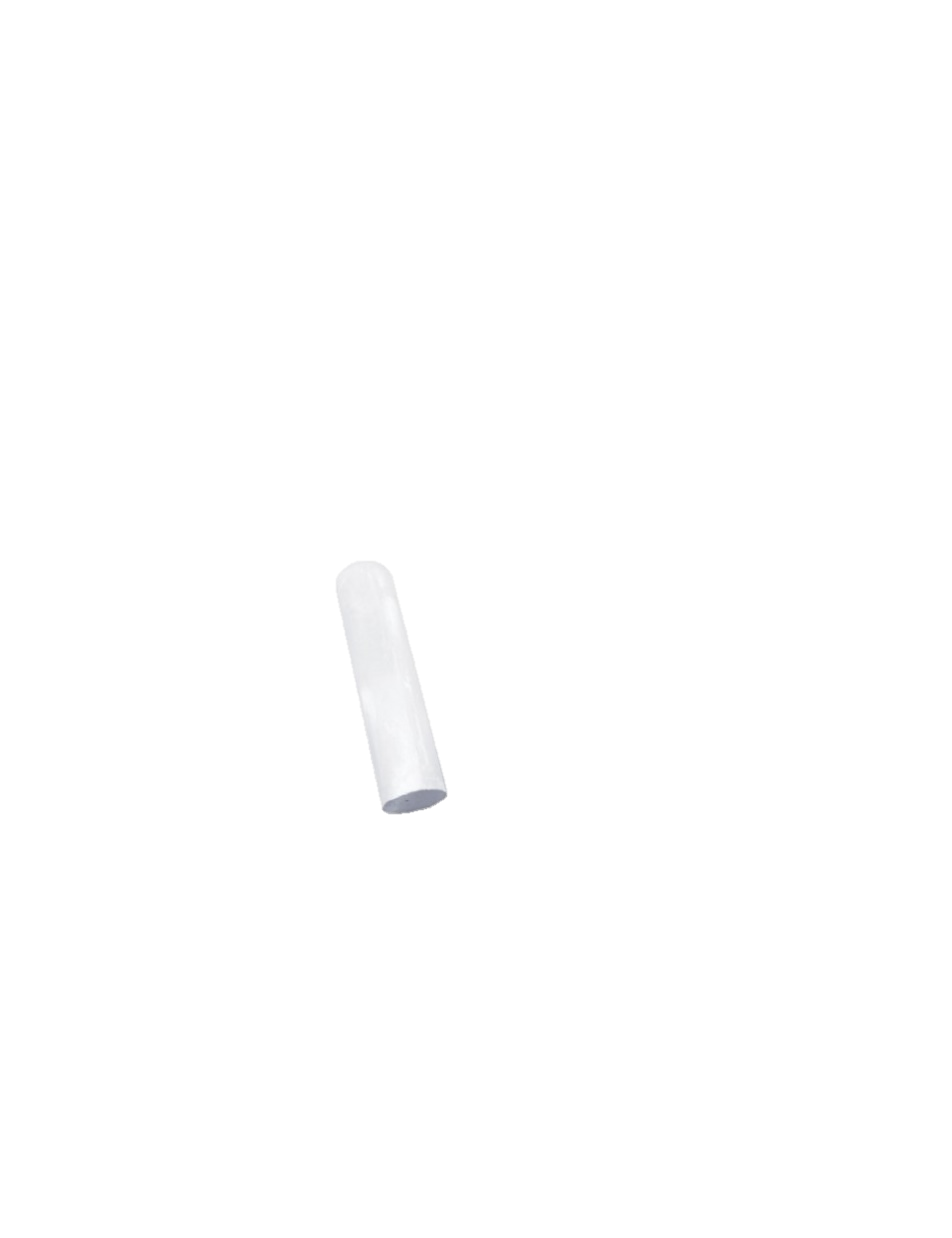 Une phrase peut être à la forme :
- affirmative ;
- négative.
La phrase négative
Une phrase peut être à la forme négative si elle contient une négation comme : ne…pas, ne….plus, ne…jamais, ne…ni…ni, ne…guère, … Elle sert alors à nier des faits ou  à exprimer son désaccord.
Exemples : Ca ne va pas.
Il n’y a plus de farine.
Tu n’arrives jamais à l’heure.
Je ne bois ni café, ni thé.
La phrase affirmative
Une phrase peut être à la forme affirmative si elle ne contient pas de négation.
Elle sert alors à affirmer des faits ou à exprimer son accord.
Exemples : Ca va.
Il y a encore de la farine.
Tu arrives toujours à l’heure.
Je bois du café et du thé.
Passer de la forme affirmative à la forme négative
Pour passer de la forme affirmative à la forme négative, il faut ajouter une négation.
Attention ! Il faut utiliser la négation adaptée.
J’aime tout.
Je n’aime rien.
Ils écoutent toujours leurs parents.
Ils n’écoutent jamais leurs parents.
Elle dort encore.
Elle ne dort plus.
Jules aime le chou.
Jules n’aime pas le chou?